人教版高中数学B版必修第一册  第三章 3.1.2 第1课时
《3.1.2函数单调性》
主 讲   人： 赵  琳　 北京市第十一中学
审核指导： 张  鹤    北京市海淀区教师进修学校
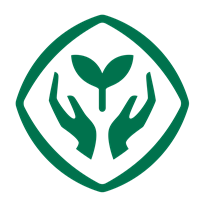 观察函数   形成感性认识
问题1.
请观察下列函数，你能发现它们具备怎样的变化状态吗？
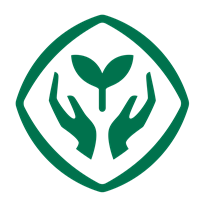 转化语言，形成理性认识
问题2：
增函数：在定义域的某一部份上， 随  的增大而增大；
减函数：在定义域的某一部份上， 随  的增大而减小.
你认为增函数、减函数的图像会有什么特点呢？说明理由.
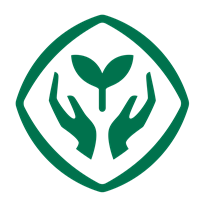 转化语言，形成理性认识
问题3.
你能用函数的符号语言来刻画增函数和减函数吗？
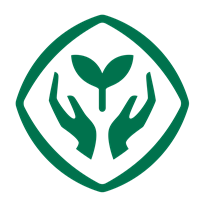 探究证明，总结方法
例1.判断并证明函数           的单调性.
辨析证明：对任意的
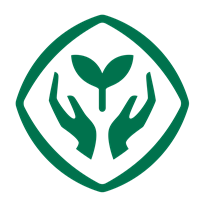 探究证明，总结方法
例1.判断并证明函数           的单调性.
辨析证明：对任意的
“假证”
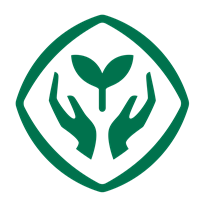 探究证明，总结方法
例1.判断并证明函数           的单调性.
证明：对任意的
所以，函数            为增函数.
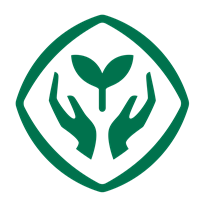 探究证明，总结方法
例2.判断函数               的单调性，并求这个函数的最值.
课堂小结
1.知识总结：单调性的概念总结；单调性证明的步骤.
2.方法总结：函数的性质不仅能够从图中得到，也可从函数解析式中得到，关注函数解析式给予的信息，利于了解函数性质.
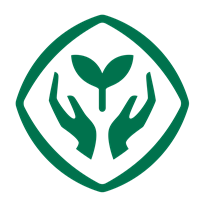 布置作业
课本第102页练习A：2、4、5、6.
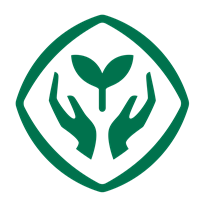 谢
谢
谢
看
看
看
谢
谢
谢
观
观
观
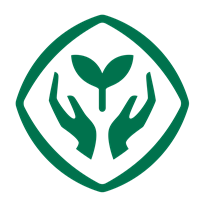